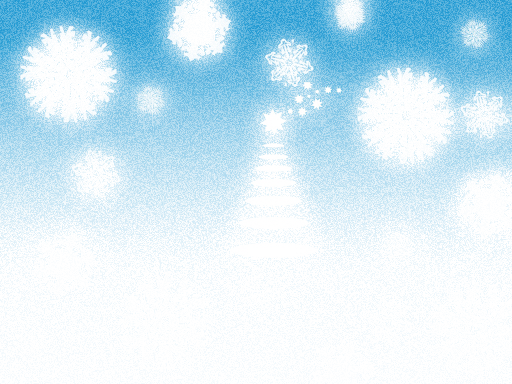 24. 12. 2020
DAN S POSEBNIMI VSEBINAMI
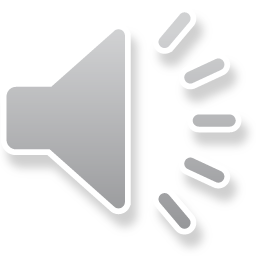 26. 12. 2020
DAN SAMOSTOJNOSTI IN ENOTNOSTI
25. 12. 2020 - BOŽIČ
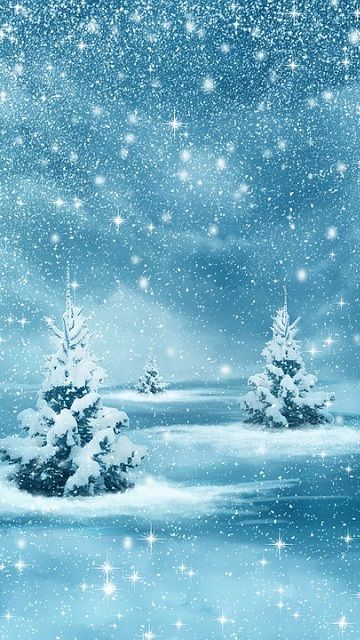 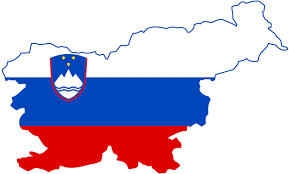 OGLED VIDEOPOSNETKA-PROSLAVA
https://www.youtube.com/watch?fbclid=IwAR20mHhlE3MzvWEYGWDfYF_orQWt5Mcv7cK3CBz5cYcnXqcs07off8jT96Q&v=6n8iy6aTtjU&feature=youtu.be
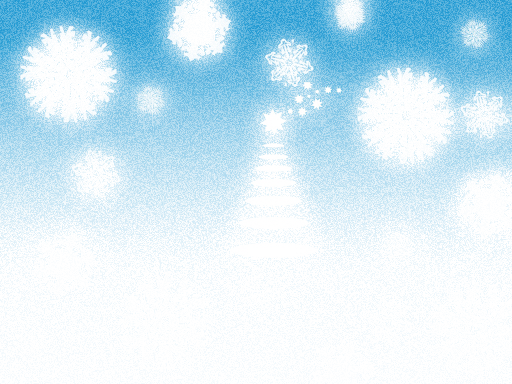 2. POMAGAJ PRIPRAVITI DOM ZA PRIJETNO DRUŽINSKO DRUŽENJE.
OLUPI KROMPIR…
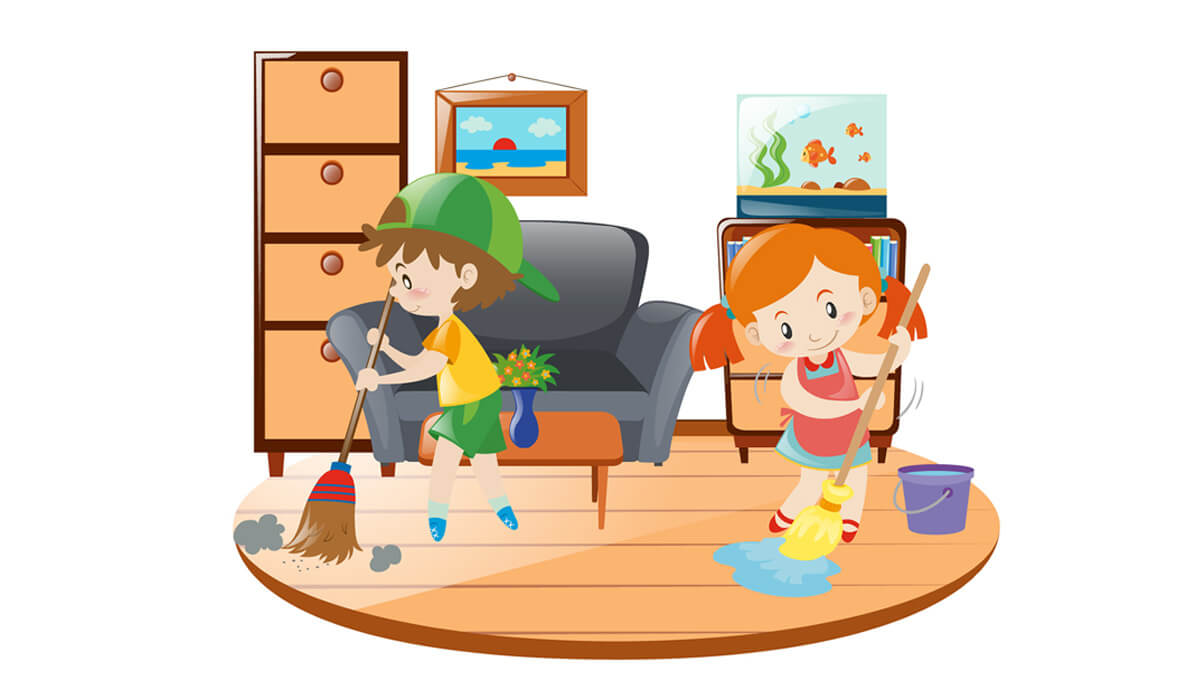 POSPRAVI SOBO
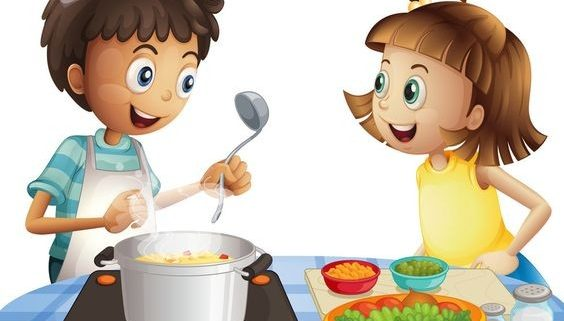 POMAGAJ V KUHINJI
POSESAJ
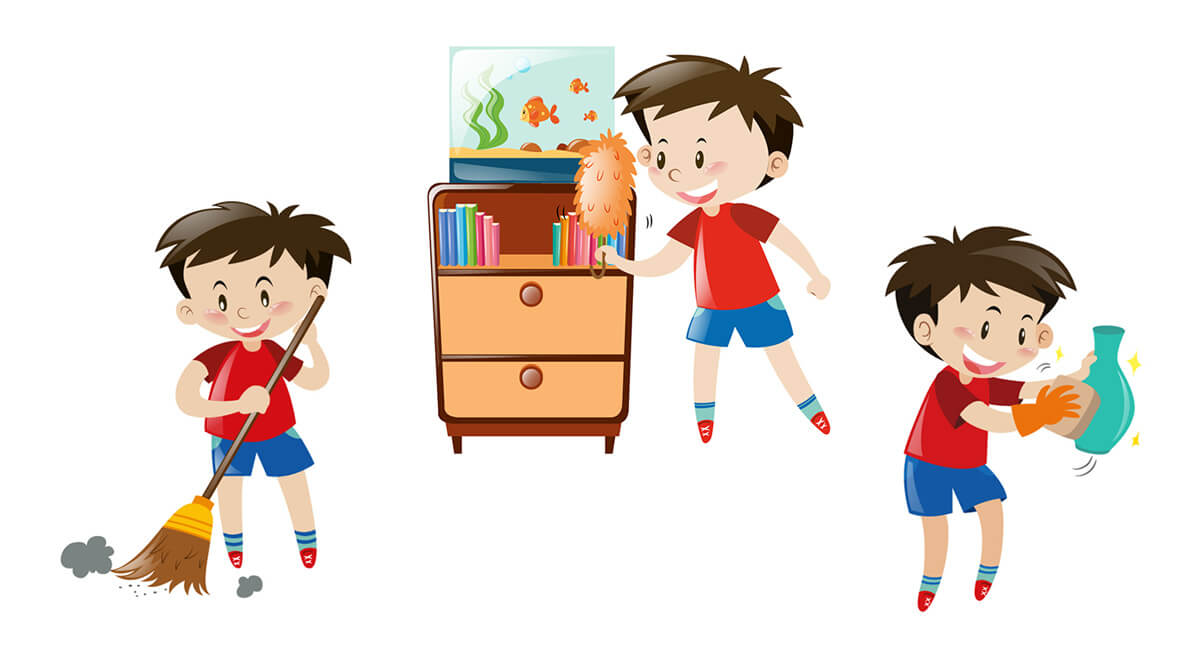 PRIPRAVI SOLATO
POMIJ POSODO
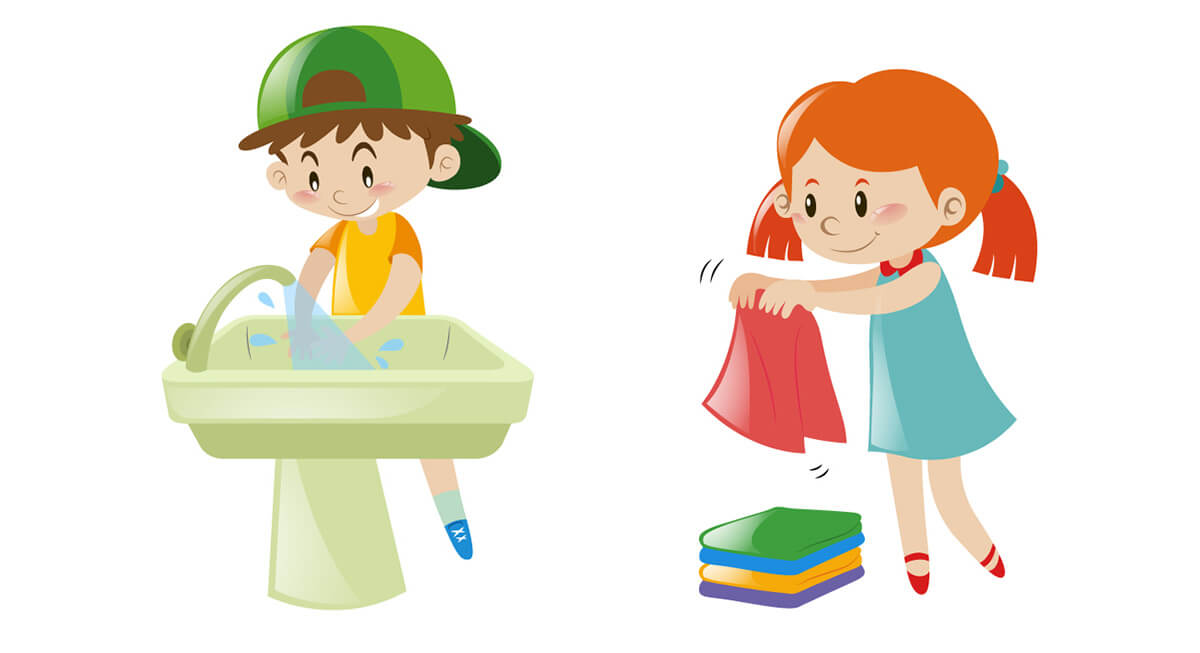 PRIPRAVI MIZO
POMAGAJ BRATU/SESTRI
…
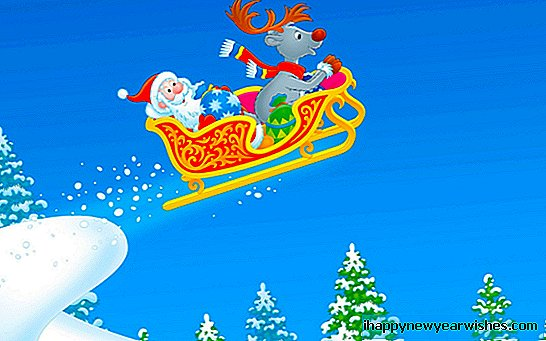 3. POSTANI  BOŽIČEK ZA EN DAN…
NAPIŠI SPOROČILO, KI GA BOŠ PRILOŽIL DOBROTAM…
…PROSI STARŠA, DA TE ODPELJE V ŠOLO PO DOBROTE IN JIH ODNESI DOMOV.
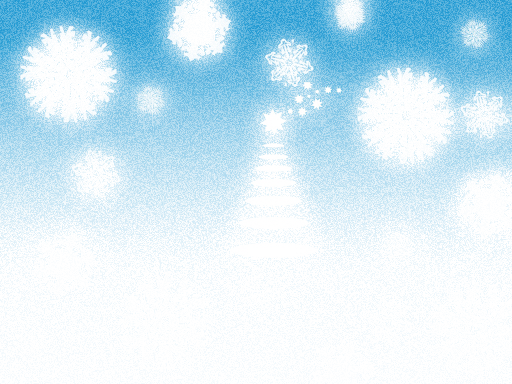 BOŽIČNA GLASBA https://www.youtube.com/watch?v=9h5pkmikgag&list=PLsP5H_yzMNyi_BWPTdRjJqV7igq_zMLhP
https://www.youtube.com/watch?v=mGkM44Nw_f4&list=PLWmkikOZCtkyoq6rD3rl19kT-GJ2NdW1o
https://www.youtube.com/watch?v=KxjxRWizYT0&list=PLWmkikOZCtkyoq6rD3rl19kT-GJ2NdW1o&index=2
https://www.youtube.com/watch?v=ykZlg49IvY8&list=PLWmkikOZCtkyoq6rD3rl19kT-GJ2NdW1o&index=6
https://www.youtube.com/watch?v=yl6DmQGklfY&list=PLWmkikOZCtkyoq6rD3rl19kT-GJ2NdW1o&index=7
https://www.youtube.com/watch?v=MPQakRkMArk
https://www.youtube.com/watch?v=0iQ3NXKDacE
4. IDEJE ZA PRAZNIČNO VZDUŠJE
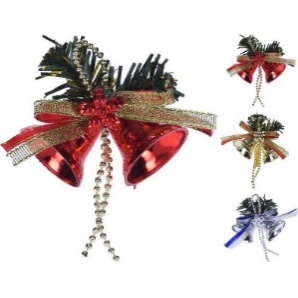 BOŽIČNA RISANKA
 https://www.youtube.com/watch?v=gRKcRu4lztw
BOŽIČNI POGRINJEK
https://www.youtube.com/watch?v=dLQPpL1lZxo
https://www.youtube.com/watch?v=OYXg0xq9A5M
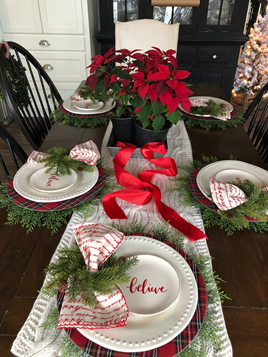 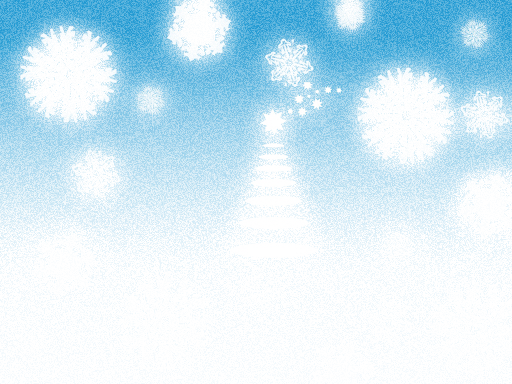 IN NE POZABI…
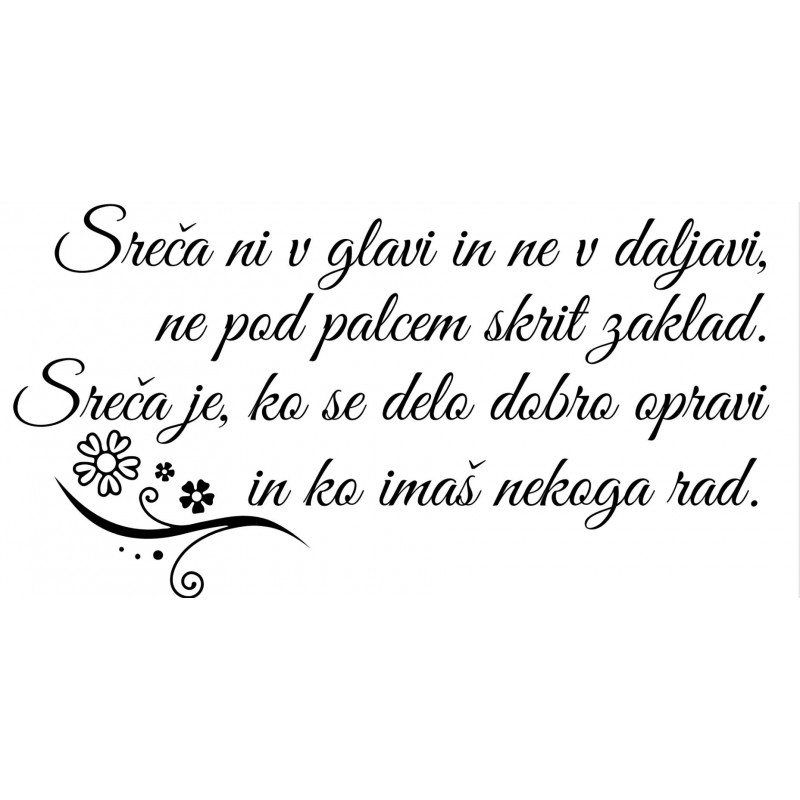 Srečno, zdravo in na ponovno snidenje v 2021!